Ako špecifikovať predmet zákazky na trhovisku?
Marcela Návesňáková
Špecifikácia v opisnom formulári
Poverenie
Poverenie = Neobmedzené Splnomocnenie na nakupovanie

Poverujete prostredníctvom emailu

Odporúčame: Vytvoriť internú smernicu Kto (štatutár) koho (zamestnancov oddelenia nákupu) ako (Písomným poverením a poverením prostredníctvo trhoviska) môže poveriť a zbaviť poverenia.
Nakupovanie na trhovisku
§ 97
Proces B
§ 96
Proces A
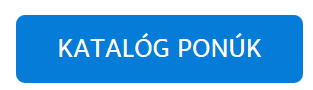 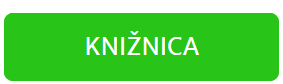 Špecifikácia v opisnom formulári
Najdôležitejšia časť nákupu

VO je zodpovedný za špecifikáciu v súlade s § 34 a princípmi

ZMLUVA a OPET sa odkazujú na špecifikáciu v Opisnom formulári
Špecifikácia v opisnom formulári
Ekvivalenty – OPET umožňuje dodávateľom predložiť ekvivalentné výrobky – nakúpenie ekvivalentu zistíte až pri preberaní!
Balenie, požiadavky na dopravu, recyklácia starých tovarov apod.

Požiadavky na servis, záruky musia byť v špecifikácií

Podmienky záruky, platenia, splatnosti faktúr ak sa líšia od OPET musia byť vopred dané v špecifikácií!
Špecifikácia v opisnom formulári
Certifikáty a požadované potvrdenie k tovarom, službám a prácam musia byť súčasťou špecifikácie v opisnom formulári
Požiadavky podľa § 27 a § 28 vypadli – dôraznejšia špecifikácia!
V zmluve nie je uvedený konkrétny výrok, ale jeho opis!

Kontrola pri preberaní tovaru – odporúčame vnútorný dokument preberania tovaru, potvrdenia služieb a kontroly prác!
Osobitné požiadavky na predmet zákazky
Musia byť v súlade s princípmi verejného obstarávania, rozhodnutiami úradu a judikatúrou SD EÚ!

Musia byť v súlade s OPETom

§ 91 ods. 2 – výsledkom nemôže byť rámcová dohoda alebo koncesia

Možné postupné plnenie podľa potrieb, avšak záväzný odber celého množstva!
Povinnosti objednávateľa
Prevziať a zaplatiť


OPET čl. VI Všeobecné povinnosti
OPET čl. Vl. XII – povinnosť PREZRIEŤ a SKONTROLOVAŤ PLNENIE

Zabezpečiť dodržanie zákona počas celého procesu
Kontrola zmluvného plnenia
Komunikácia na trhovisku
Ďakujeme za pozornosť.
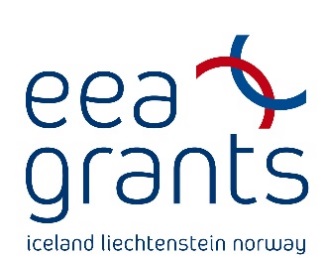 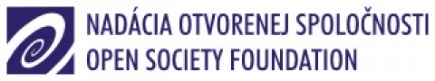